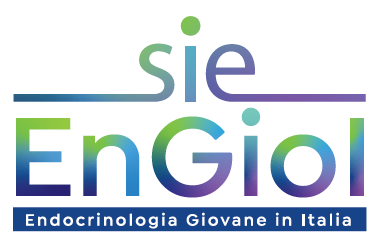 L’OBESITÀ: I NUMERI, LA FISIOPATOLOGIA, LA TERAPIA OGGI E DOMANII farmaci: quali, quando e per quanto tempo
Mirko Parasiliti-Caprino MD, PHD

Endocrinologia, Diabetologia e Metabolismo
Dipartimento di Scienze Mediche
Università di Torino
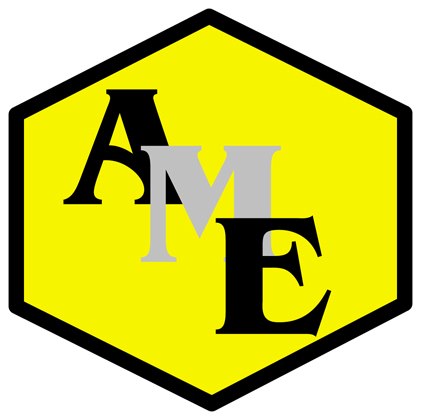 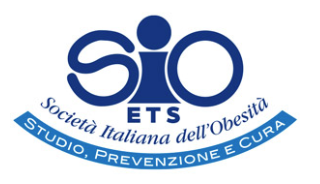 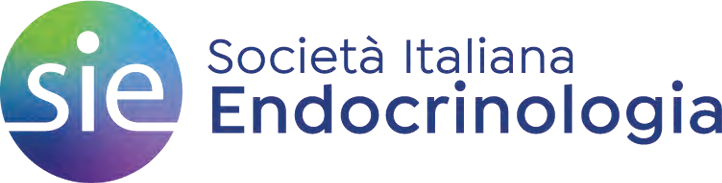 Fundamentals of care in obesity
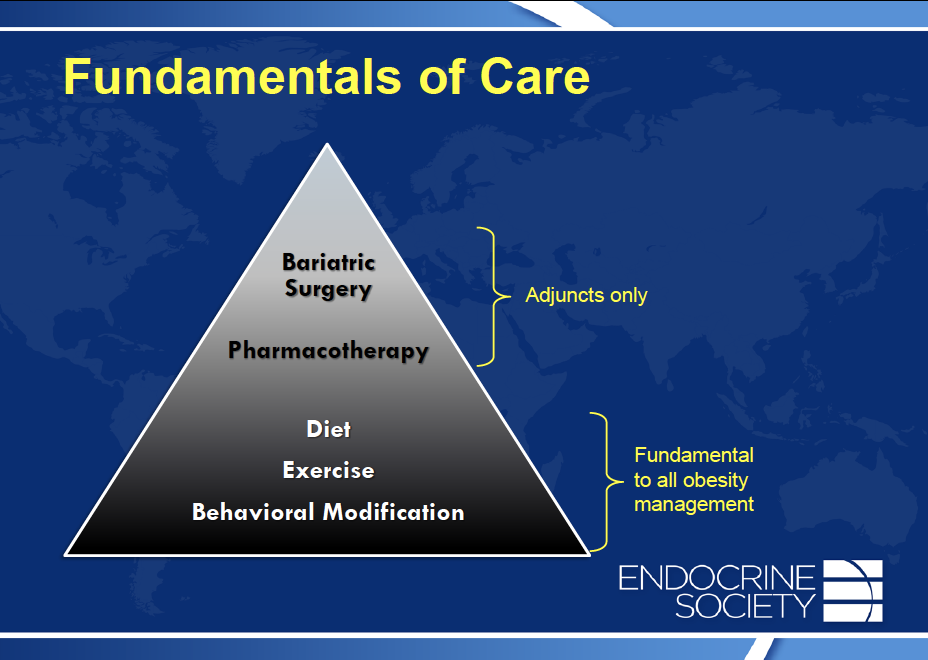 Integrated and multi-modal approach


Multi-disciplinary team
Adjuncts only
Fundamental to all obesity management
Modified from Endocrine Society, 2018
Criteria for using approved medication
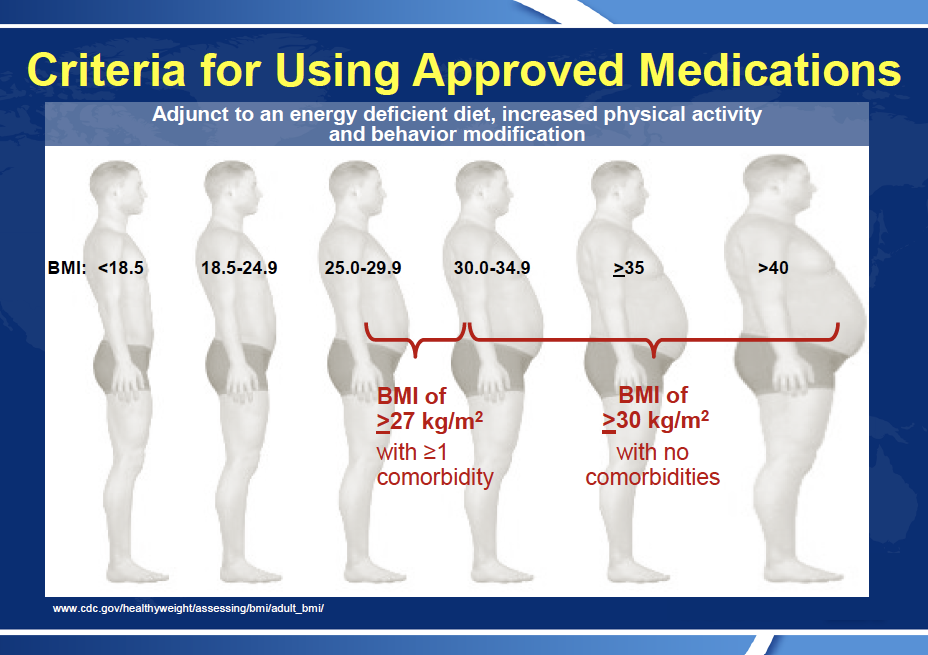 Endocrine Society, 2018
Actual Medical treatment for obesity
Orlistat 60-120 mg (oral)
0
Placebo
Orlistat
–2
n=743
–4
–6.1%
–6
Change in bodyweight (%)
–8
–10.2%
–10
Slightly hypocaloric diet
Weight maintenance (eucaloric) diet
–12
–10
0
10
100
110
30
40
50
60
70
80
90
20
Week
At the end of Year 1, subjects on orlistat 120 mg TID lost more body weight than those in the placebo group (10.3 kg vs 6.1 kg; p<0.001)
During Year 2, patients who continued with orlistat regained half as much weight as those patients switched to placebo (2.4 kg mean difference; p<0.001)
Sjöström et al. Lancet 1998;352:167–73
[Speaker Notes: Orlistat: può essere prescritto in USA a partire dai 12 anni.
Faramco da somministrare solo se:
BMI > 28 + FdR
BMI > 30

Terapia da continuare oltre i 3 mesi, se riduzione ponderale almeno del 5% del peso iniziale. 

Da assumere in concomitanza di una dieta ipocalorica contenente solo il 30% di grassi bilanciati per ogni pasto. Sempre dieta ricca di frutta e verdura, ed in ogni caso associare multivitaminico a 2 ore dal pasto.
Necessità di aggiungere un contraccettivo orale addizionale per eliminazione del c.o in corso a causa di diarrea. 
Possono esserci sanguinamenti rettali.
Iperossaluria e nefropatia da ossalato fino all’IR.
Interazioni farmacologiche con Ciclosporina, TAO, acarbose.
Attenzione a Amiodarone, antiepilettici, antidepressivi e antipsicotici, antiretrovirali e controllo dell’ipotiroidismo.

CI:
Bambini sotto I 12 anni;
Allattamento
Sindrome da malassorbimento
Colestasi

Ecoll:
GI: Disturbi/fastidi addominali, Perdita di piccole quantità di materiale oleoso dal retto, Flatulenza con emissione di feci, Stimolo impellente alla defecazione, Feci di aspetto grasso/oleoso, Flatulenza, Feci liquide, Evacuazione oleosa, Aumento della frequenza dell'alvo.
Ipoglicemia]
Naltrexone/Bupropion (oral)
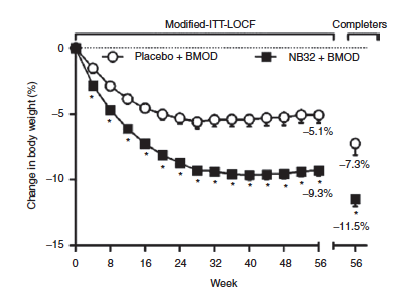 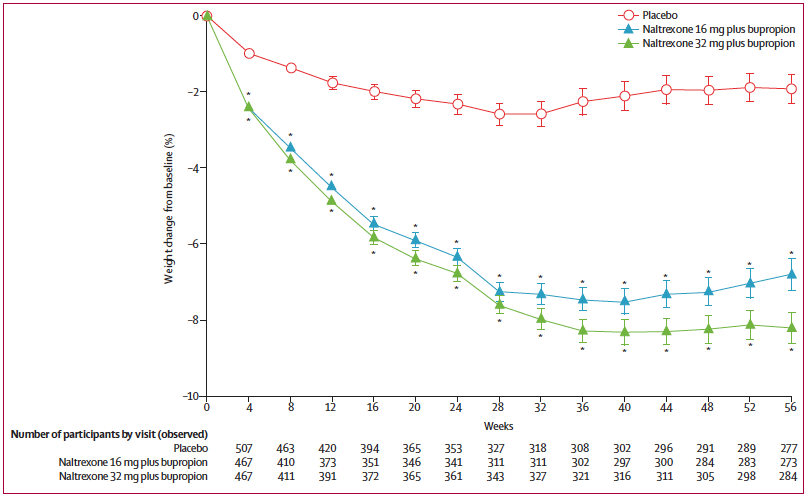 Wadden T et al. Obesity (Silver Spring). 2011 Jan;19(1):110-20
Greenway FK et al. Lancet 2010; 376: 595–605
[Speaker Notes: Le due componenti del farmaco agiscono a livello del nucleo arcuato dell’ipotalamo e del sistema di gratificazione dopaminergico mesolimbico. In particolare, il bupropione è un debole inibitore della dopamina neuronale e della ricaptazione della noradrenalina. Stimola i neuroni ipotalamici produttori di pro-opiomelanocortina (POMC) a rilasciare l'ormone che stimola l'alfa-melanocita (α-MSH); l’α-MSH a sua volta si lega ai recettori 4 della melanocortina (MC4-R) inducendo a cascata un aumento del dispendio energetico e una riduzione dell’introduzione di cibo. I neuroni POMC, simultaneamente al rilascio di α-MSH, rilasciano anche β-endorfina che svolge un feed-back negativo sui neuroni POMC stessi determinando a una diminuzione del rilascio di α-MSH. Il Naltrexone è un’antagonista dei recettori μ-oppiacei e agisce bloccando il feed-back negativo instaurato dalla β-endorfina, determinando pertanto una più protratta stimolazione dei neuroni POMC1.]
Naltrexone/Bupropion (oral)
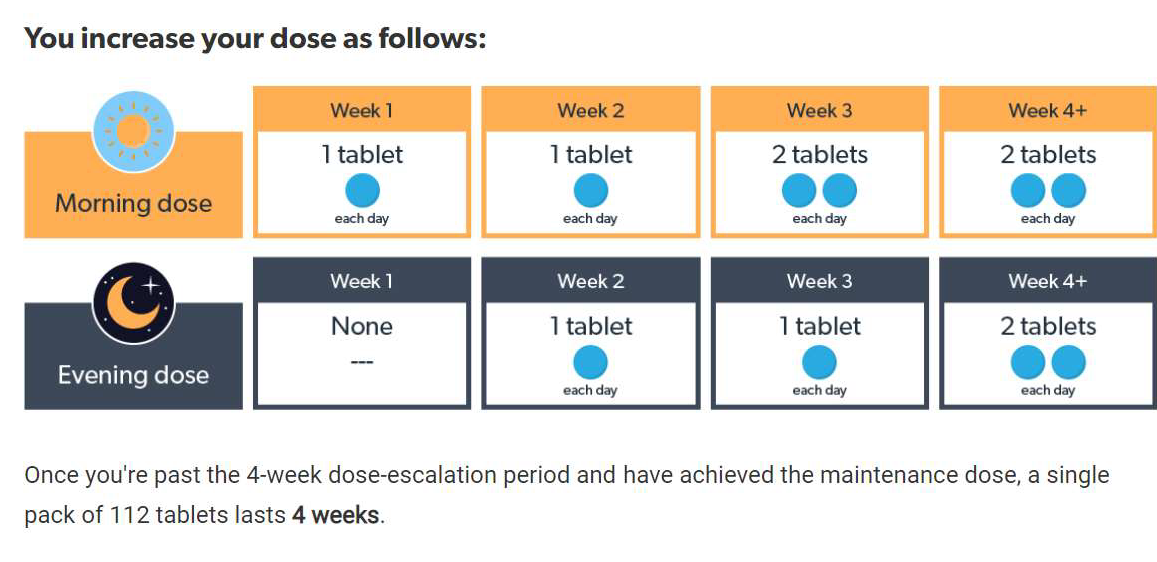 High-dose Liraglutide (daily subcutaneous)
Mean baseline weight: 106 kg
Liraglutide 3.0 mg
Placebo
Observed mean LOCF
Observed mean LOCF
-2.6%
-3.5%
-5.1%
p<0.0001
Change in body weight (%)
-6.9%
-8.0%
-9.2%
Week
Lifestyle intervention: -500 kcal/day diet + 150 min/week physical activity
FAS, fasting visit data only. Line graphs are observed means (±SE). Statistical analysis is ANCOVA.
FAS, full analysis set; LOCF, last observation carried forward; SE, standard error
Pi-Sunyer et al. N Engl J Med 2015;373:11–22; 2
High-dose Liraglutide (daily subcutaneous)
Treatment dose
Dose: 2.4 mg once-weekly
(4 week escalation steps)
3.0 mg
2.4 mg
Dose
1.8 mg
1.2 mg
0.6 mg
5
2
4
1
3
Week
Healthy nutrition and physical activity counselling
The dose escalation schedule should be used to reduce the GI symptoms
Drug Tolerability
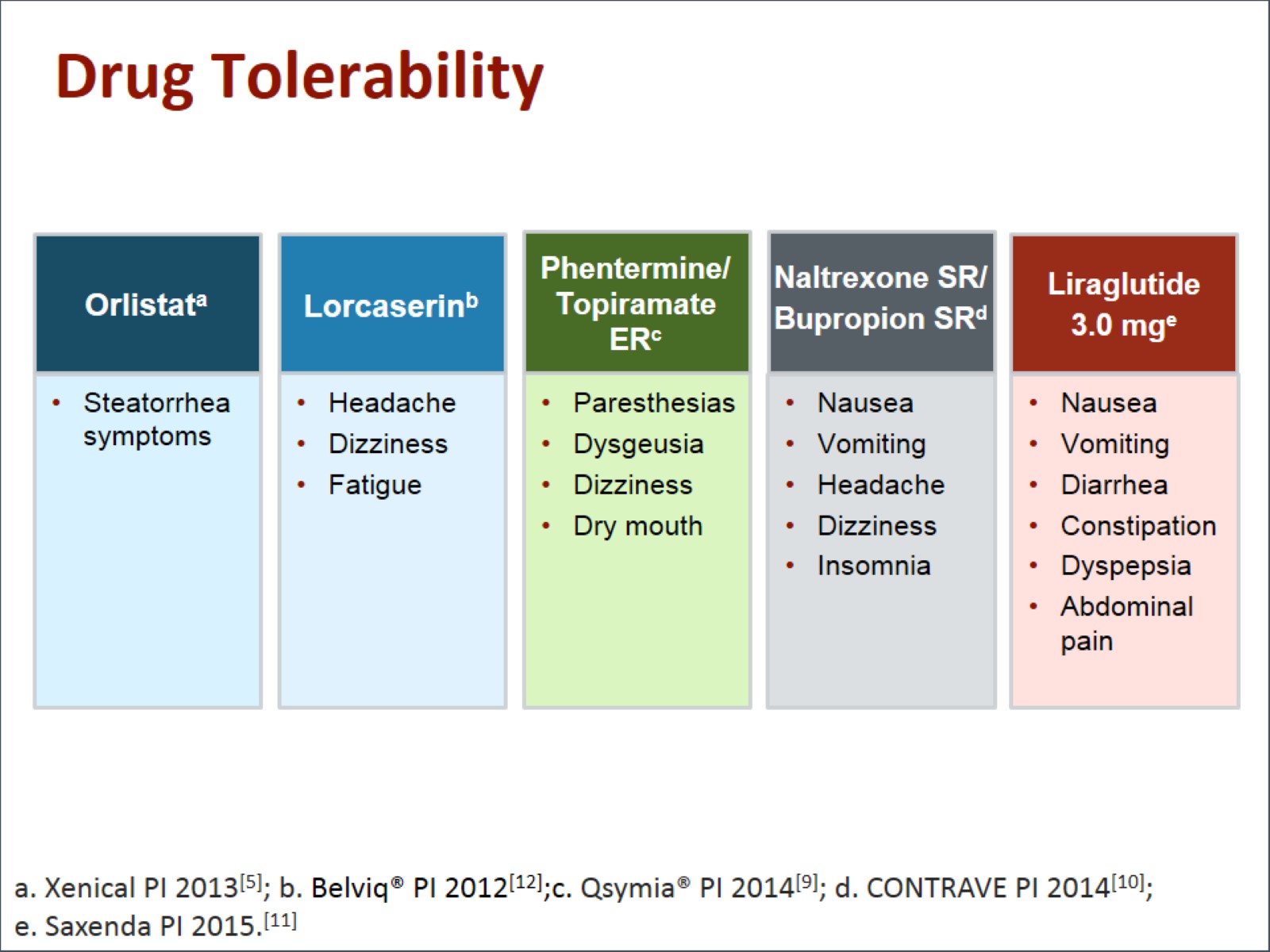 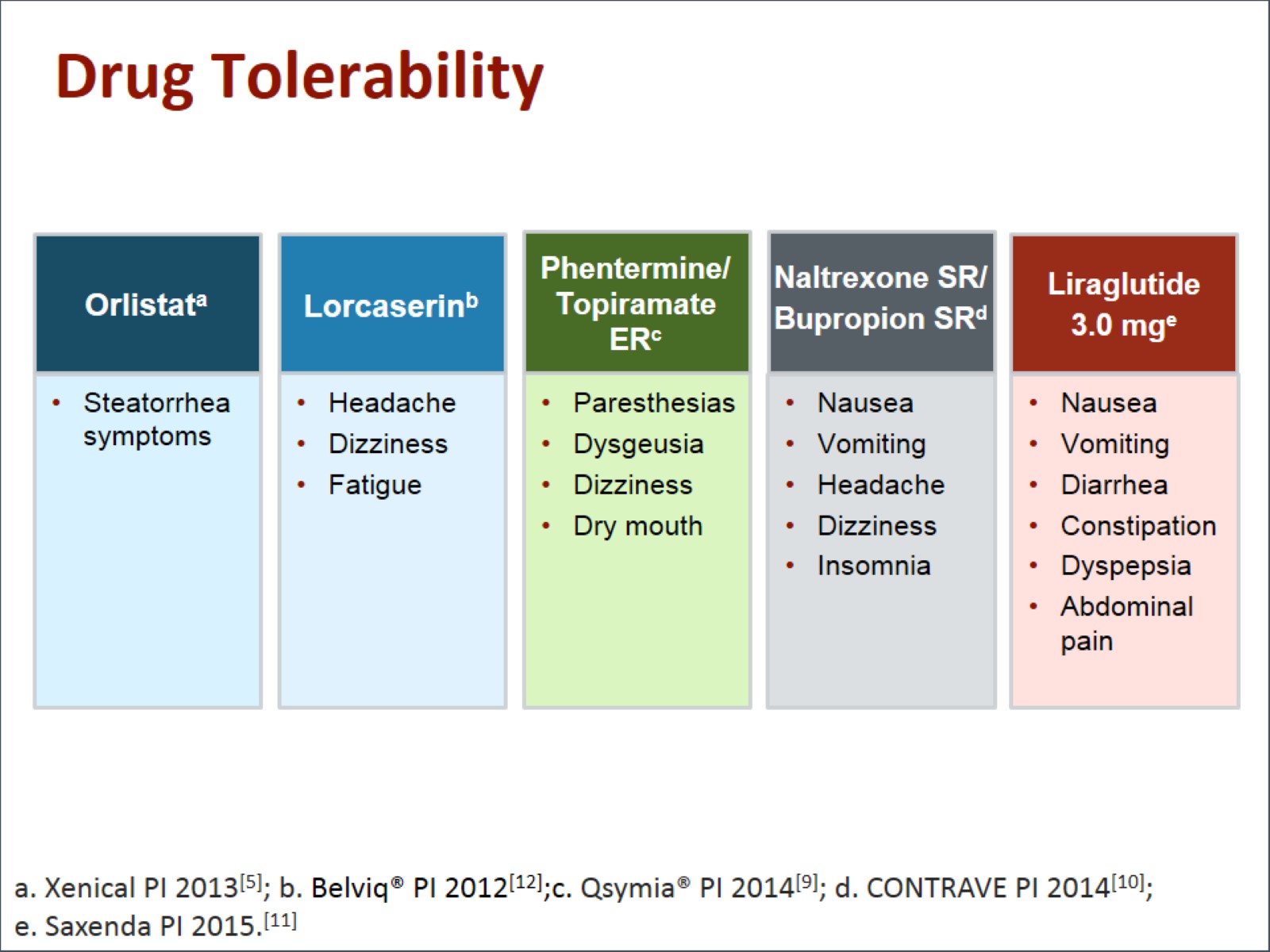 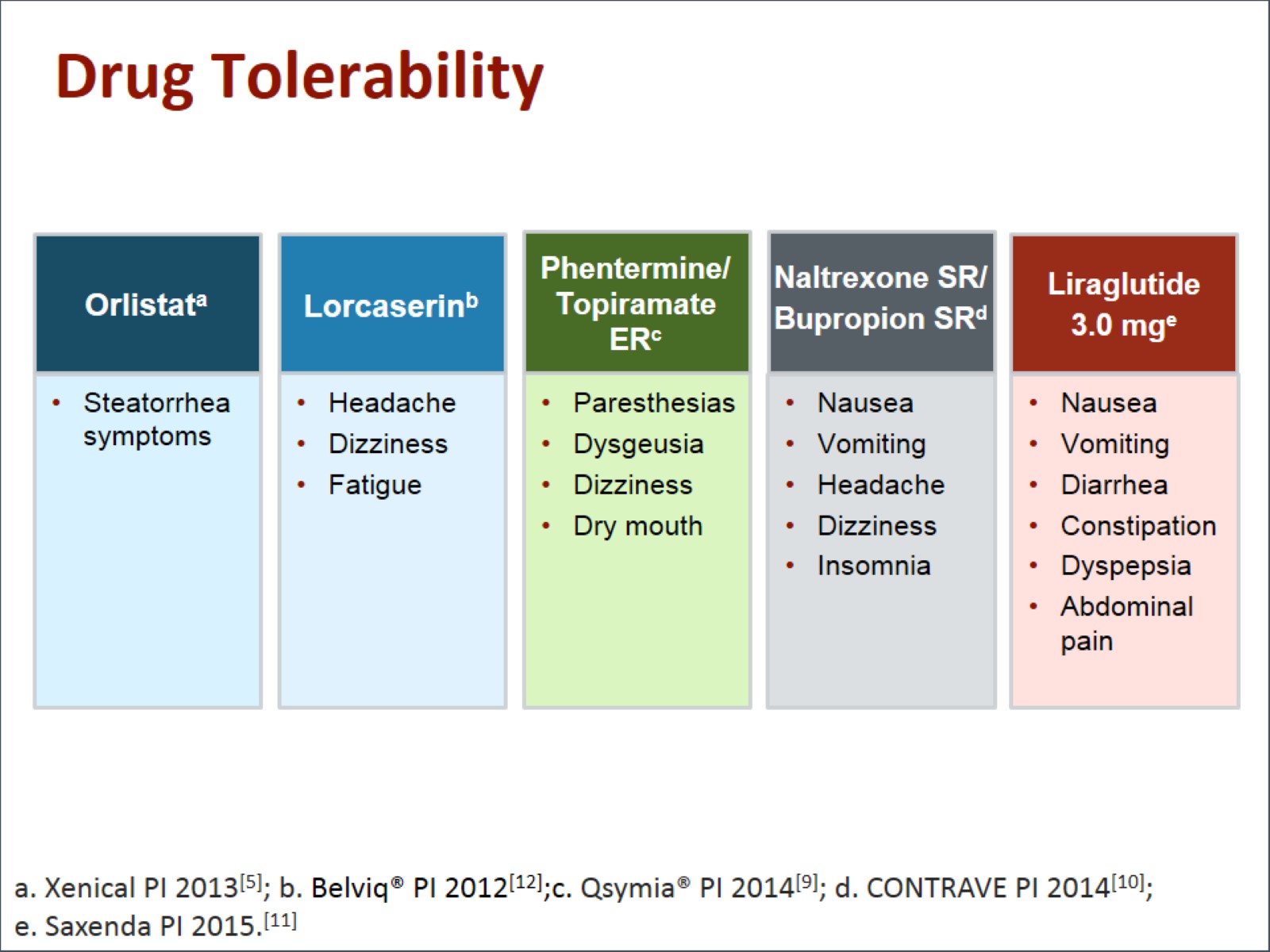 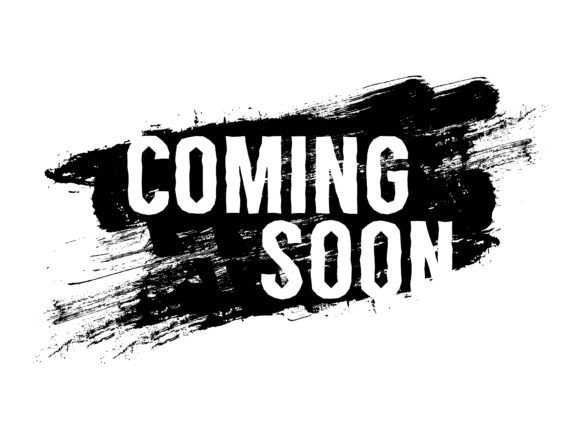 ???
Semaglutide 2.4 mg (weekly subcutaneous)
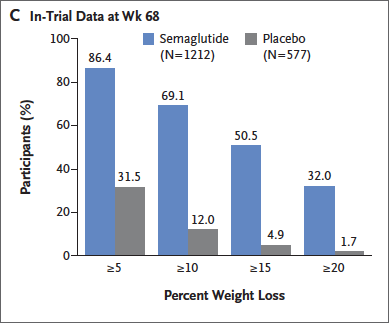 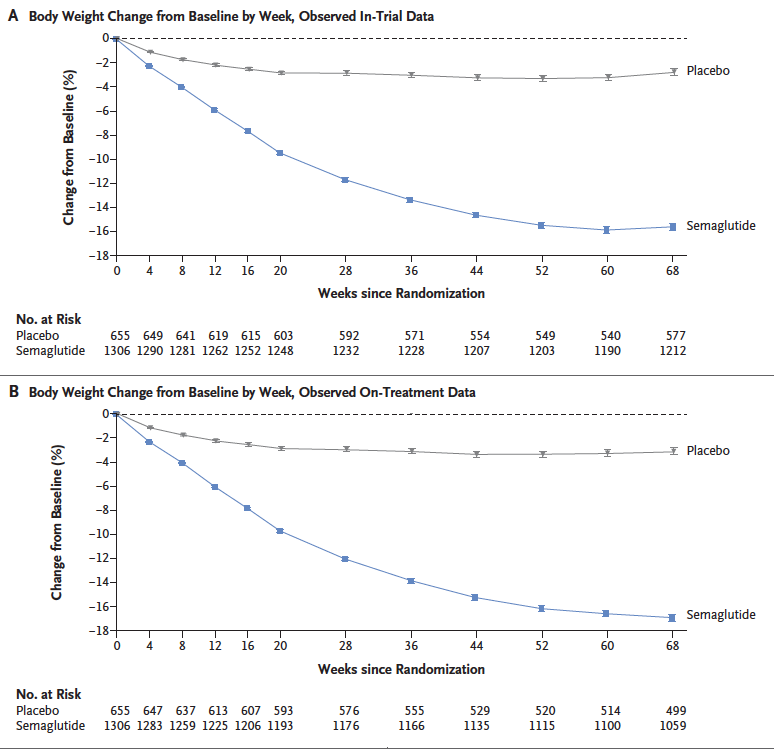 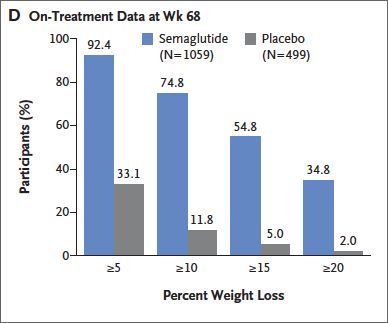 Modified from Wilding JPH et al. N Engl J Med. 2021 Mar 18;384(11):989-1002
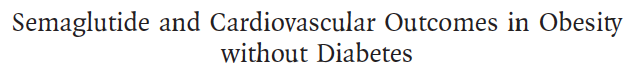 Semaglutide 2.4 mg (weekly subcutaneous)
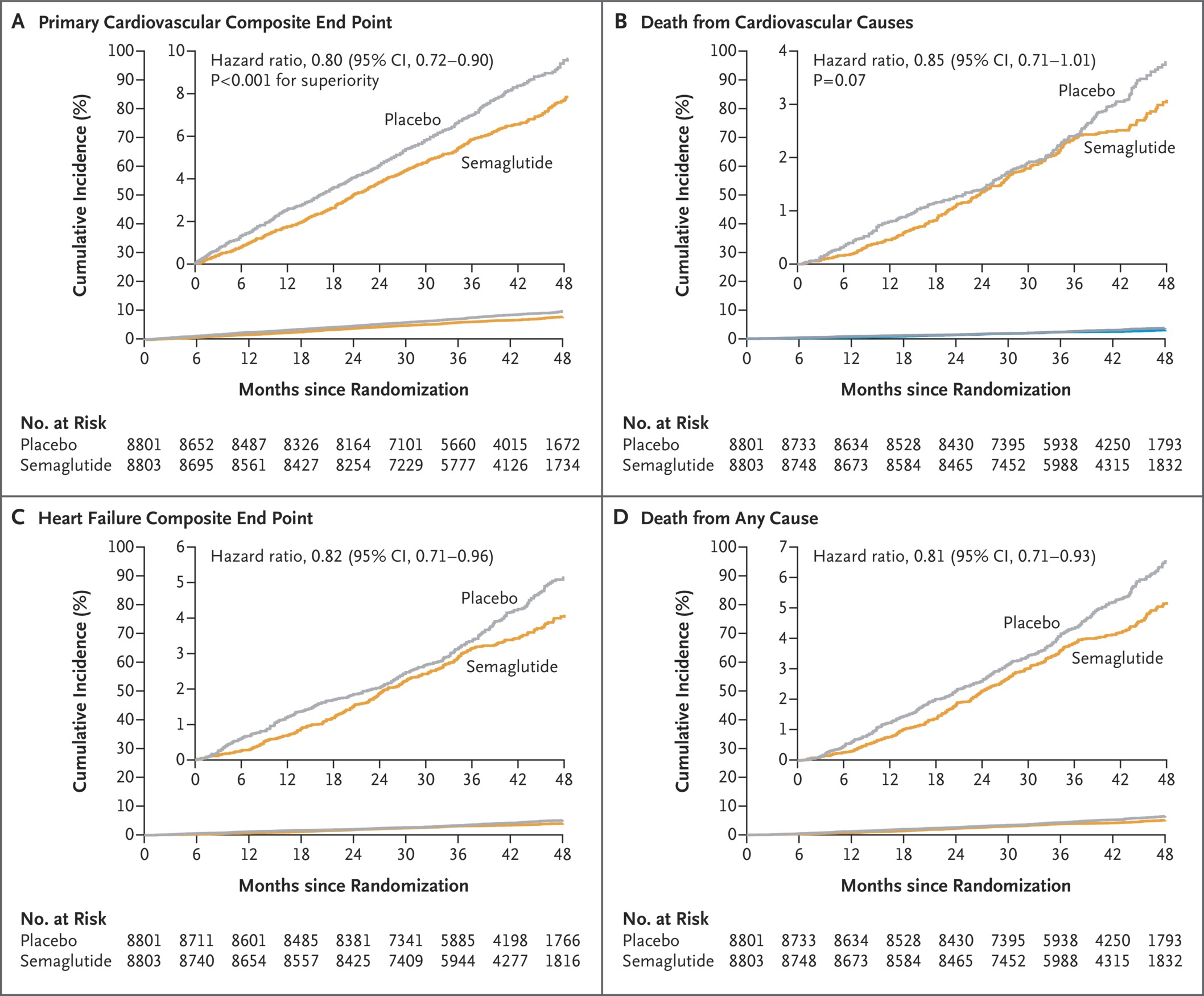 CVOT
Lincoff AM et al. N Engl J Med. 2023;389:2221-2232
Tirzepatide
	(weekly subcutaneous)
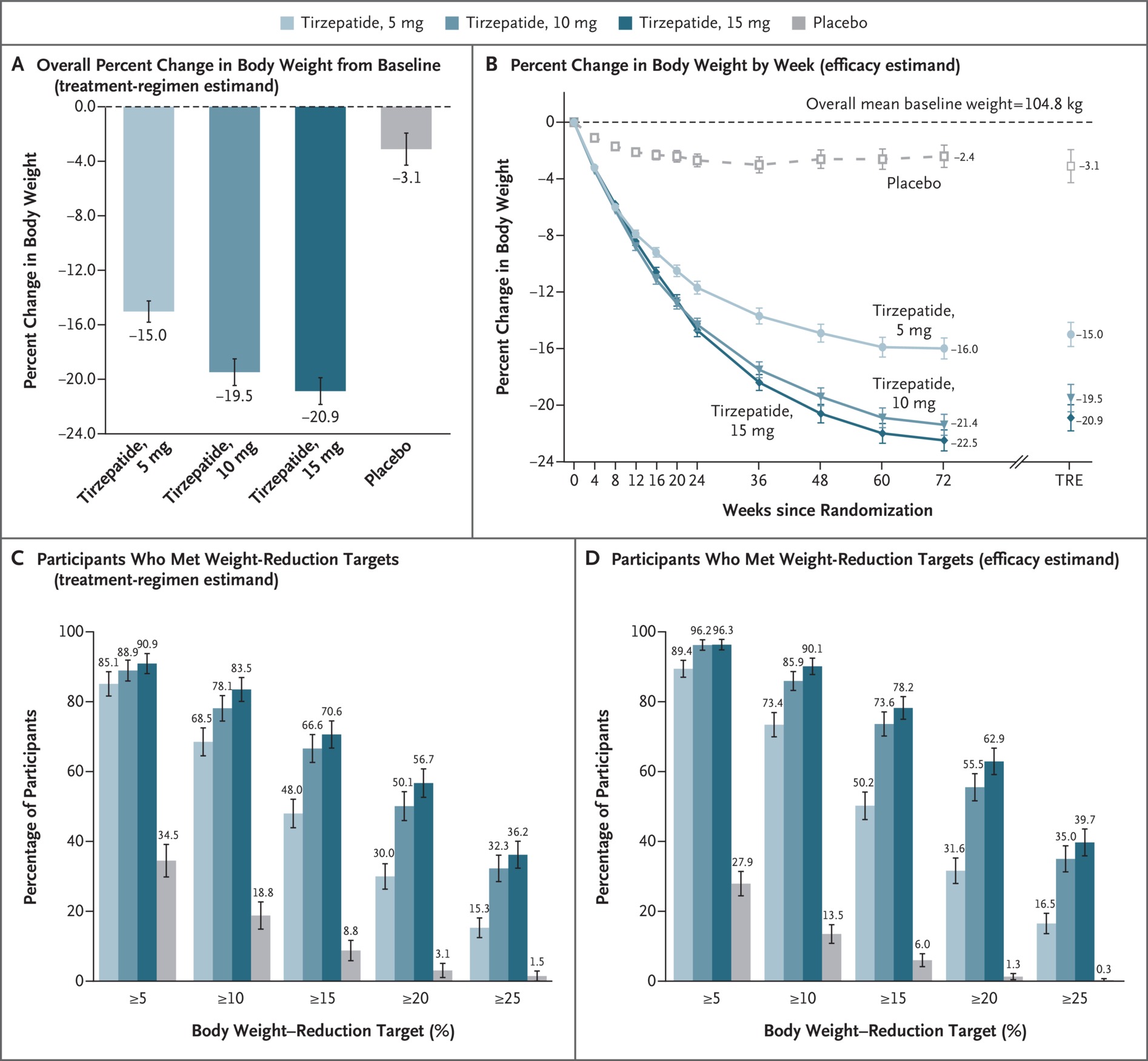 Jastreboff AM et al. N Engl J Med 2022;387:205-216
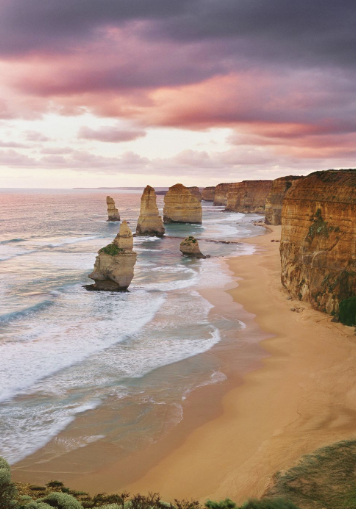 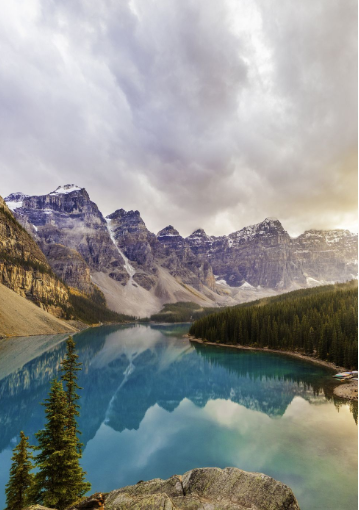 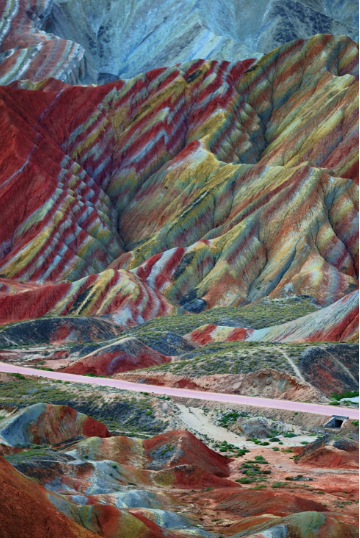 What is far from us 
but still
extremely fascinating…
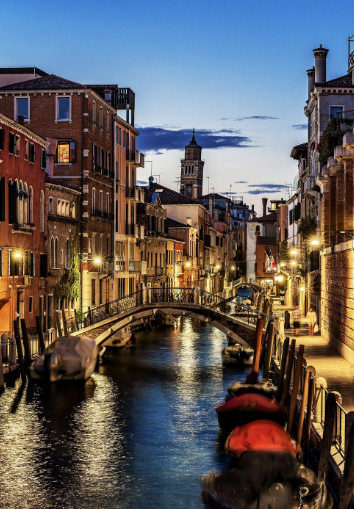 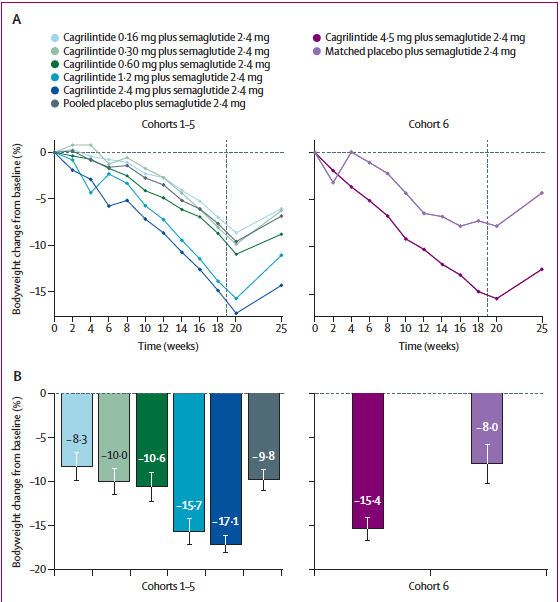 Cagrilintide/Semaglutide
	 (weekly subcutaneous)
Phase 1b trial 
in patients with 
Overweight or Obesity
Enebo LP et al. Lancet 2021; 397: 1736–48
Oral Semaglutide 50 mg
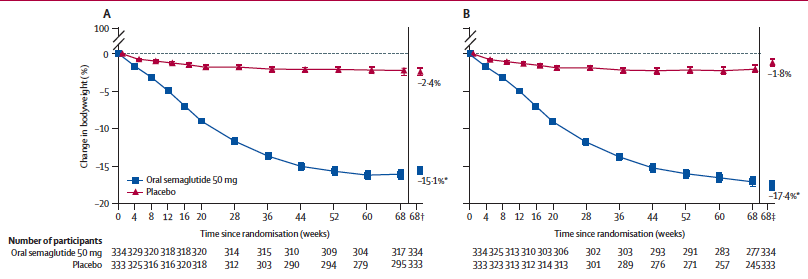 OASIS 1

Phase 3 trial 
in patients with 
Overweight or Obesity
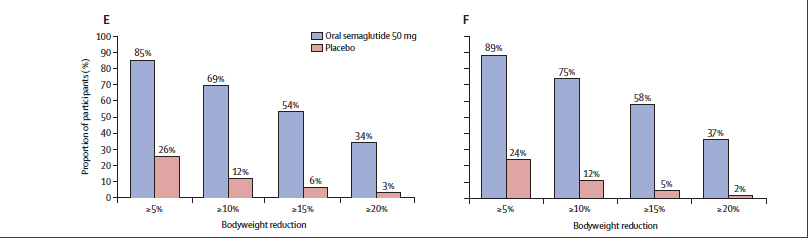 Knop FK et al. Lancet. 2023 Aug 26;402(10403):705-719
Orforglipron (oral)
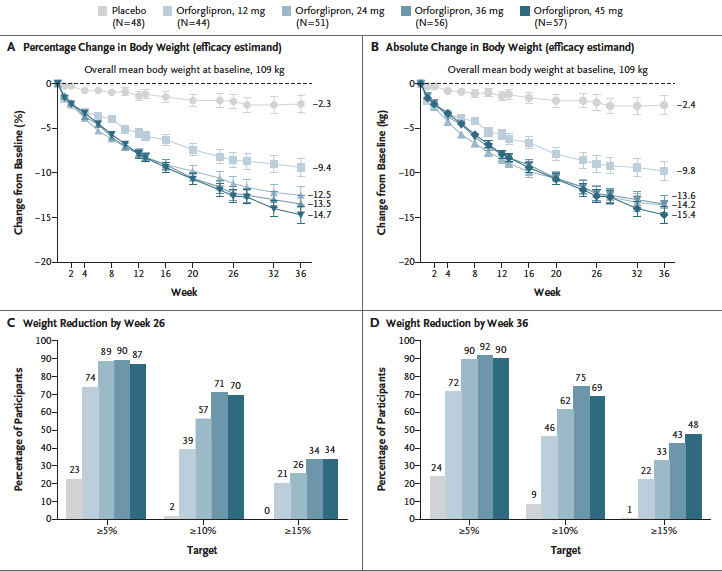 GZGI

Phase 2 trial 
in patients with 
Overweight or Obesity
Wharton S et al. N Engl J Med 2023;389:877-88
Retatrutide 
	(weekly subcutaneous)
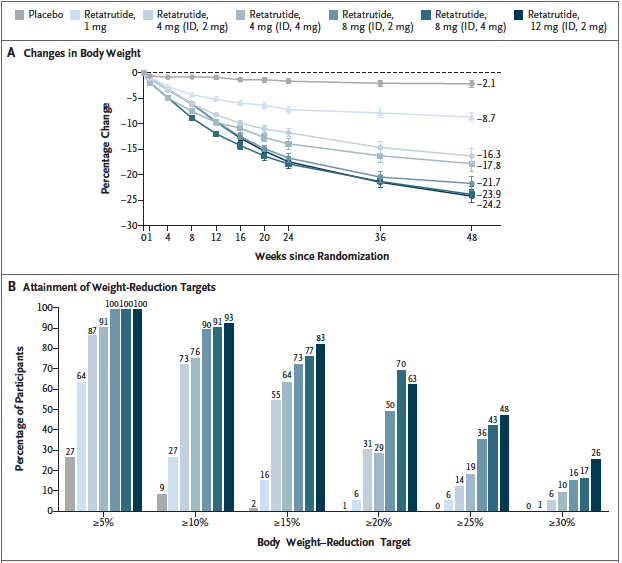 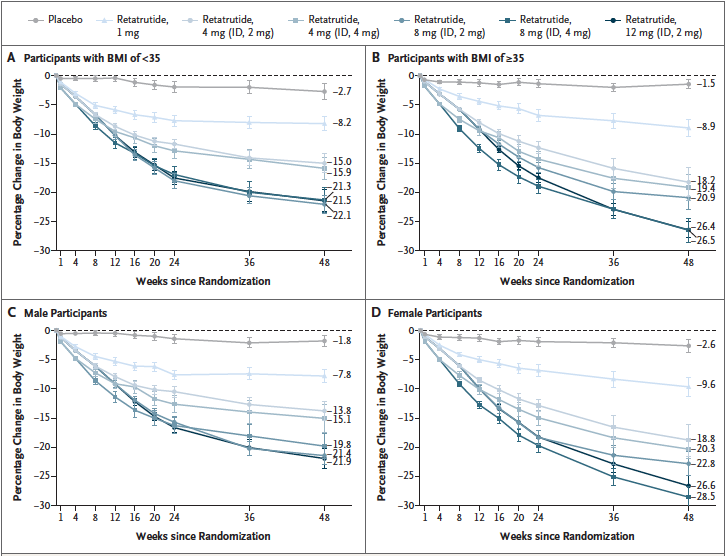 Jastreboff AM et al. N Engl J Med. 2023 Aug 10;389(6):514-526
Dual agonistsGLP-1 and GCGr
Triple agonists 
GIP, GLP-1, and GCGr
Efocipegtrutide (HM15211)
SAR441255
Bamadutide (SAR425899)
Cotadutide 

Pemvitutide
Mazdutide
Survodutide (BI456906)
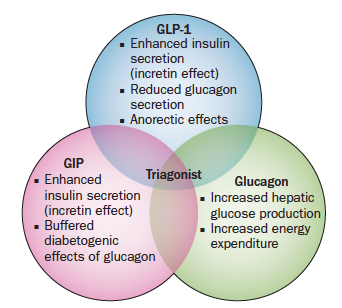 Sheen AJ et al. Nat Rev Endocrinol. 2015 Apr;11(4):196-8
..and if we stop the treatment?
0
Placebo
Orlistat
n=743
–2
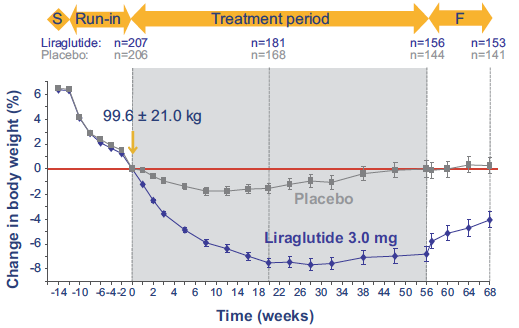 –4
–6.1%
Change in bodyweight (%)
–6
–8
–10.2%
–10
Slightly hypocaloric diet
Weight maintenance (eucaloric) diet
–12
–10
0
10
100
110
30
40
50
60
70
80
90
20
Week
Sjöström L et al.  Lancet. 1998 Jul 18;352(9123):167-72
Wadden TA et al. Int J Obes (Lond). 2013 Nov;37(11):1443-51
..and if we stop the treatment?
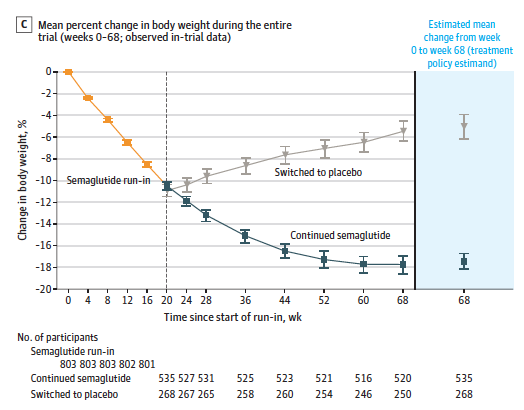 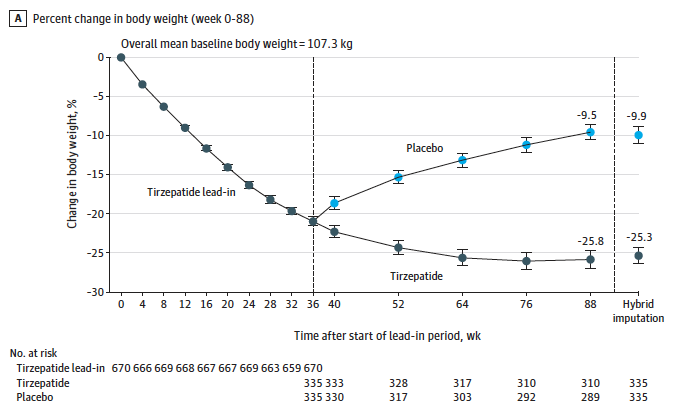 Rubino D et al. JAMA. 2021;325(14):1414-1425
Aronne LJ et al. JAMA. 2024;331(1):38-48
Fundamentals of care in obesity
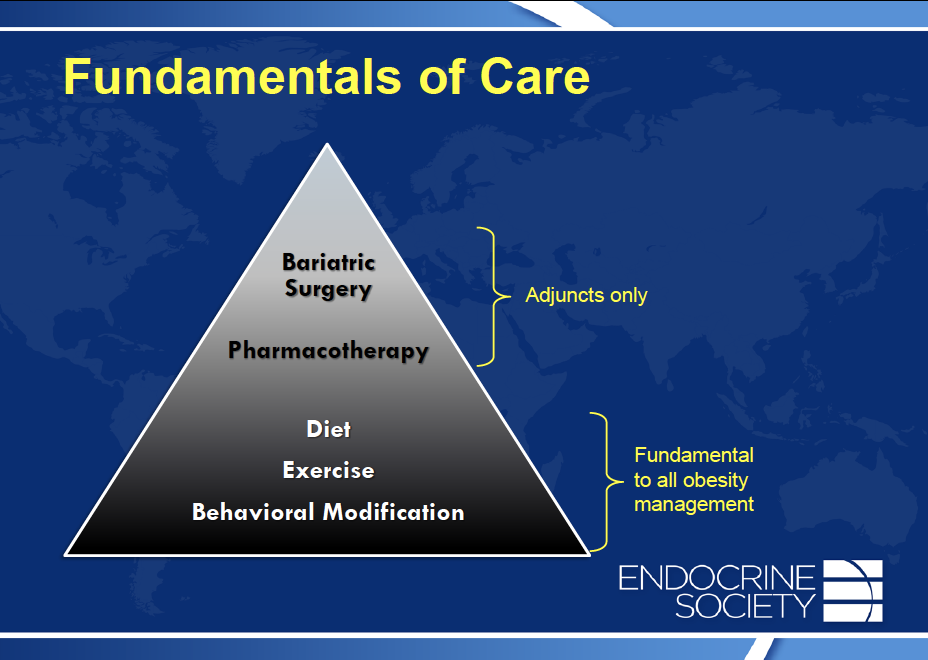 Integrated and multi-modal approach


Multi-disciplinary team
Adjuncts only
Adjuncts only ?
Fundamental to all obesity management
Endocrine Society, 2018
Taking care of patients with obesity
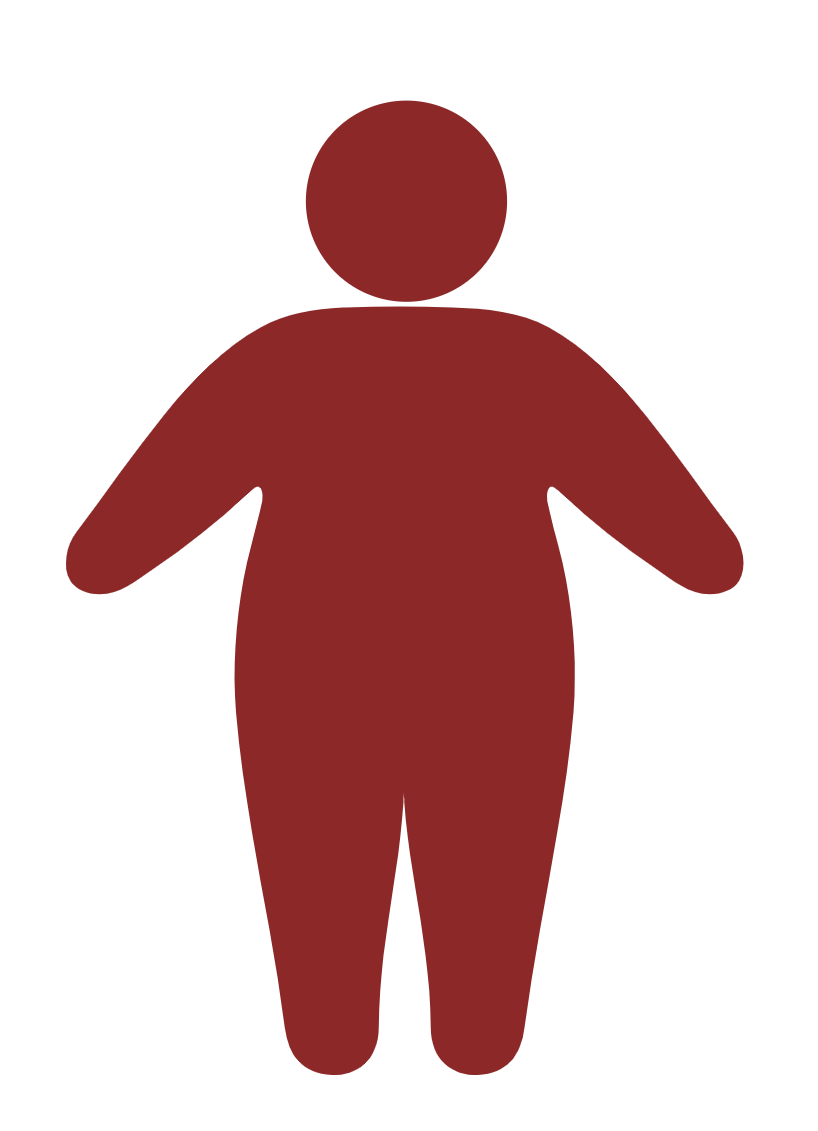 Decreased CV events and mortality
Integrated and multi-modal approach

Multi-disciplinary team
Bariatric 
Surgery

III level medical therapy
Expected weight loss:
15% to more than 30%
Adjuncts only
I-II level medical therapy
Diet
Exercise
Behavioural Modification
Fundamental to all obesity management
Expected weight loss:
5-15%
Planet World, 2024 
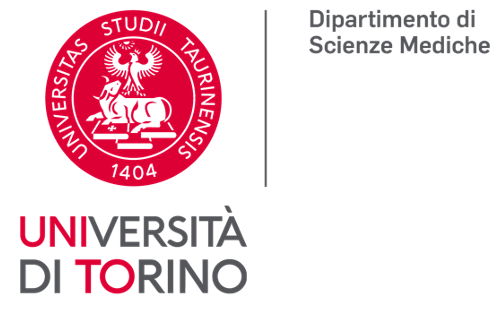 Grazie
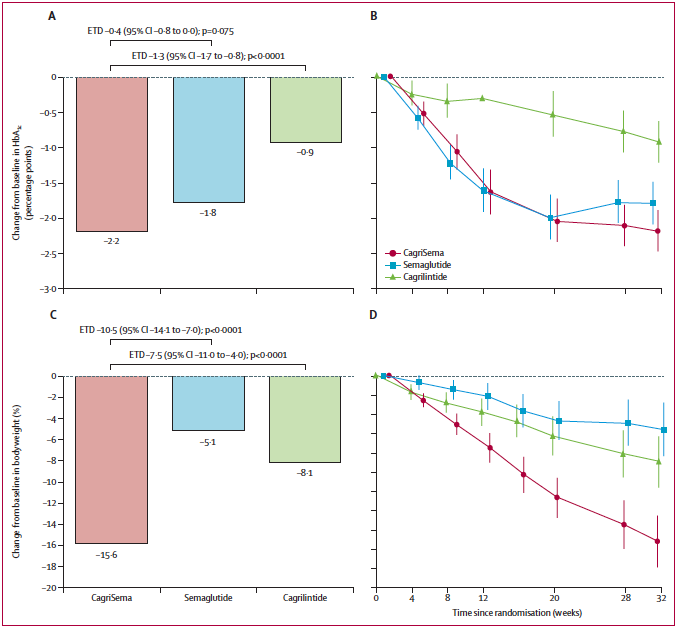 Cagrilintide/Semaglutide
	 (weekly subcutaneous)
Phase 2 trial 
in patients with 
type 2 Diabetes Mellitus
Frias JP et al. Lancet 2023; 402: 720–30
Oral Semaglutide 50 mg
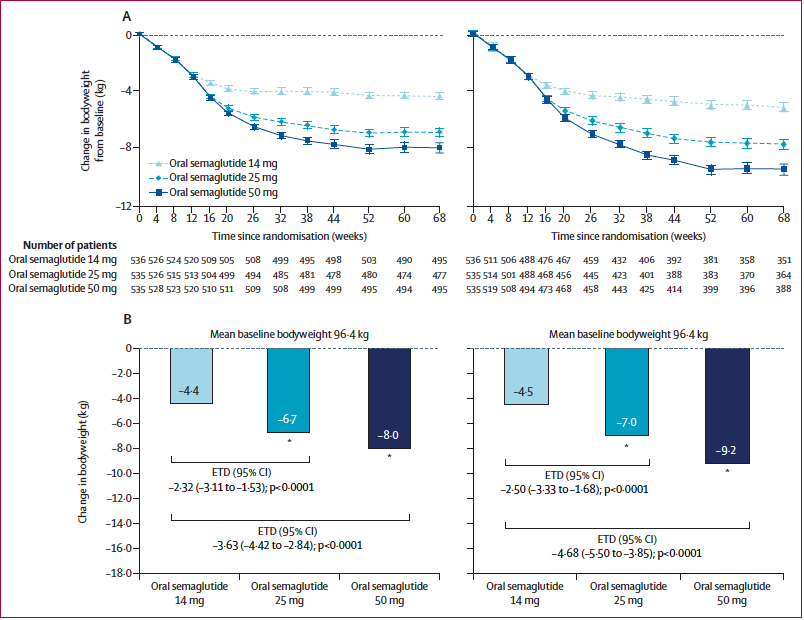 PIONEER PLUS

Phase 3b trial 
in patients with 
type 2 Diabetes Mellitus
Aroda VR et al. Lancet. 2023 Aug 26;402(10403):693-704
Orforglipron (oral)
Phase 1b trial 
in patients with 
type 2 Diabetes Mellitus
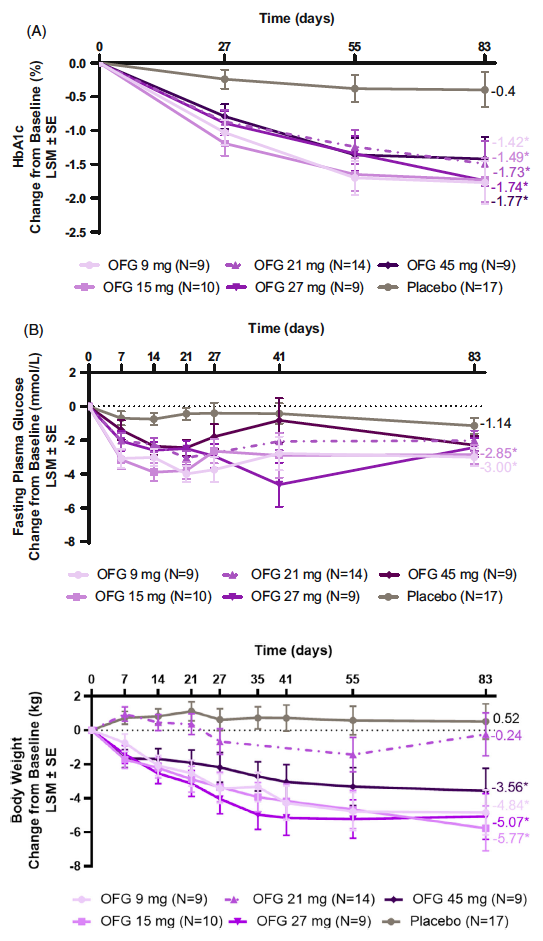 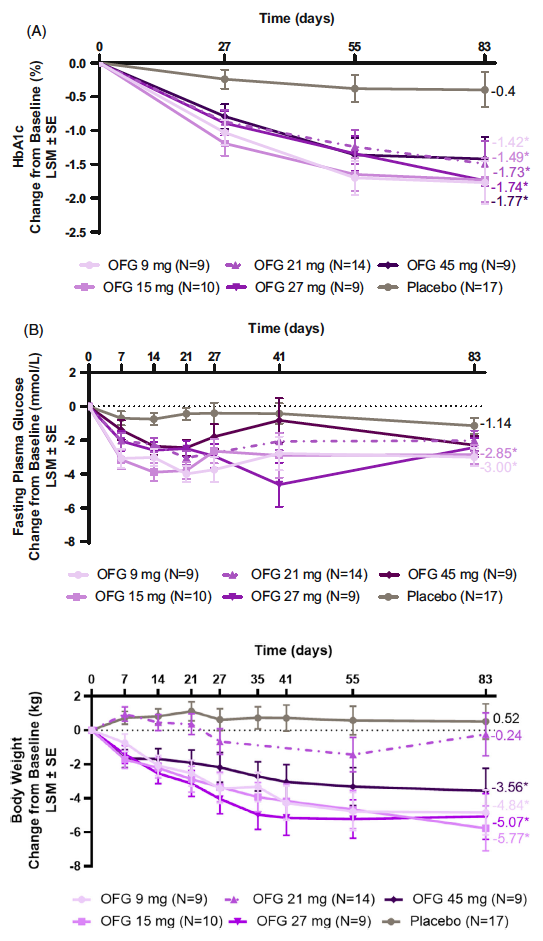 Pratt E et al. Diabetes Obes Metab. 2023 Sep;25(9):2642-2649
Retatrutide 
	(weekly 
	subcutaneous)
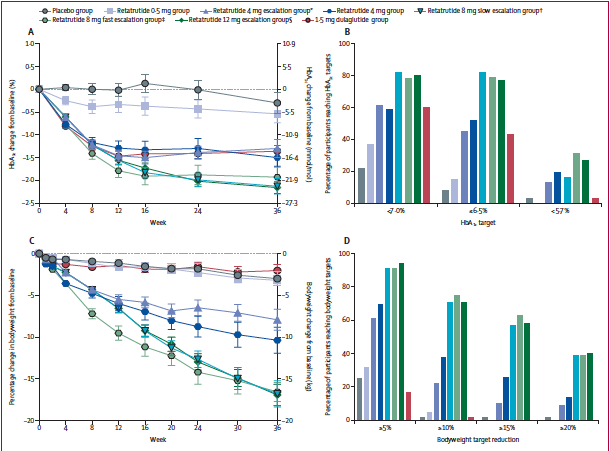 Phase 2 trial 
in patients with 
type 2 Diabetes Mellitus
Rosenstock J et al. Lancet 2023; 402: 529–44